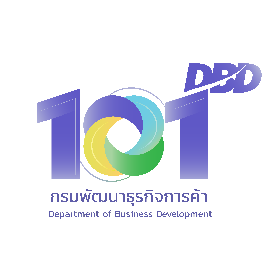 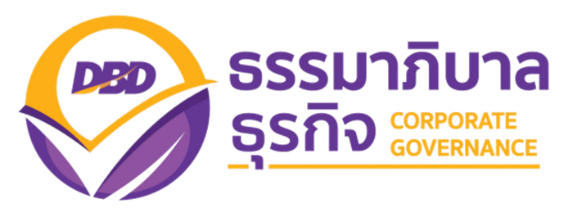 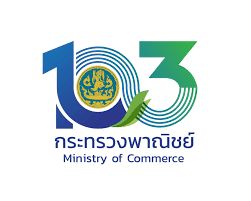 บริษัท xxx จำกัดวันที่ ……………………
ข้อมูลธุรกิจตามเกณฑ์มาตรฐานธรรมาภิบาลธุรกิจ
3/11/2024
1
ข้อมูลธุรกิจ
*** กรุณากรอกข้อมูลธุรกิจ ที่ต้องการขอการรับรองให้ครบถ้วน ***
3/11/2024
2
ข้อมูลธุรกิจ
*** กรุณากรอกข้อมูลของผู้ประสานงาน 2 คน ***
3/11/2024
3
ข้อมูลทั่วไปธุรกิจ
3/11/2024
4
ข้อมูลธุรกิจ
ภาพถ่ายธุรกิจ
3/11/2024
5
เกณฑ์การรับรองมาตรฐานธรรมาภิบาลธุรกิจ
* เกณฑ์การรับรองมาตรฐานธรรมาภิบาลธุรกิจ : คะแนนตัวชี้วัดรวมของแต่ละหลัก ไม่น้อยกว่าร้อยละ 75
3/11/2024
6
1. หลักนิติธรรม (20 คะแนน)
1.1 ตัวชี้วัดหลัก (การถือปฏิบัติที่เคร่งครัดตามกฎหมายและข้อบังคับต่าง ๆ) (15 คะแนน)
3/11/2024
7
1. หลักนิติธรรม (20 คะแนน)
1.1 ตัวชี้วัดหลัก (การถือปฏิบัติที่เคร่งครัดตามกฎหมายและข้อบังคับต่าง ๆ) (15 คะแนน)
3/11/2024
8
1.1 ตัวชี้วัดหลัก (การถือปฏิบัติที่เคร่งครัดตามกฎหมายและข้อบังคับต่าง ๆ) (15 คะแนน)
ตัวอย่างหลักฐาน
3/11/2024
9
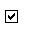 1. หลักนิติธรรม (20 คะแนน)
1.2 ตัวชี้วัดรอง (หลักนิติธรรม) (5 คะแนน)
3/11/2024
10
1. หลักนิติธรรม (20 คะแนน)
1.2 ตัวชี้วัดรอง (หลักนิติธรรม) (5 คะแนน)
ตัวอย่างหลักฐาน
3/11/2024
11
2. หลักคุณธรรม (20 คะแนน)
2.1 ตัวชี้วัดหลัก (การส่งเสริมคุณธรรมและจรรยาบรรณธุรกิจ) (15 คะแนน)
3/11/2024
12
2. หลักคุณธรรม (20 คะแนน)
2.1 ตัวชี้วัดหลัก (การส่งเสริมคุณธรรมและจรรยาบรรณธุรกิจ) (15 คะแนน)
3/11/2024
13
2. หลักคุณธรรม (20 คะแนน)
2.1 ตัวชี้วัดหลัก (การส่งเสริมคุณธรรมและจรรยาบรรณธุรกิจ) (15 คะแนน)
ตัวอย่างหลักฐาน
3/11/2024
14
2. หลักคุณธรรม (20 คะแนน)
2.2 ตัวชี้วัดรอง (หลักคุณธรรม) (5 คะแนน)
3/11/2024
15
2. หลักคุณธรรม (20 คะแนน)
2.2 ตัวชี้วัดรอง (หลักคุณธรรม) (5 คะแนน)
ตัวอย่างหลักฐาน
3/11/2024
16
3. หลักความโปร่งใส (15 คะแนน)
3.1 ตัวชี้วัดหลัก (การเผยแพร่ข้อมูลข่าวสารที่ถูกต้องอย่างสม่ำเสมอ) (10 คะแนน)
3/11/2024
17
3. หลักความโปร่งใส (15 คะแนน)
3.1 ตัวชี้วัดหลัก (การเผยแพร่ข้อมูลข่าวสารที่ถูกต้องอย่างสม่ำเสมอ) (10 คะแนน)
3/11/2024
18
3. หลักความโปร่งใส (15 คะแนน)
3.1 ตัวชี้วัดหลัก (การเผยแพร่ข้อมูลข่าวสารที่ถูกต้องอย่างสม่ำเสมอ) (10 คะแนน)
ตัวอย่างหลักฐาน
3/11/2024
19
3. หลักความโปร่งใส (15 คะแนน)
3.2 ตัวชี้วัดรอง (หลักความโปร่งใส) (5 คะแนน)
3/11/2024
20
3. หลักความโปร่งใส (15 คะแนน)
3.2 ตัวชี้วัดรอง (หลักความโปร่งใส) (5 คะแนน)
ตัวอย่างหลักฐาน
3/11/2024
21
4. หลักการมีส่วนร่วม (15 คะแนน)
4.1 ตัวชี้วัดหลัก (การใส่ใจให้ผู้มีส่วนได้ส่วนเสียมีส่วนร่วมในกิจกรรมต่าง ๆ) (10 คะแนน)
3/11/2024
22
4. หลักการมีส่วนร่วม (15 คะแนน)
4.1 ตัวชี้วัดหลัก (การใส่ใจให้ผู้มีส่วนได้ส่วนเสียมีส่วนร่วมในกิจกรรมต่าง ๆ) (10 คะแนน)
3/11/2024
23
4. หลักการมีส่วนร่วม (15 คะแนน)
4.1 ตัวชี้วัดหลัก (การใส่ใจให้ผู้มีส่วนได้ส่วนเสียมีส่วนร่วมในกิจกรรมต่าง ๆ) (10 คะแนน)
ตัวอย่างหลักฐาน
3/11/2024
24
4. หลักการมีส่วนร่วม (15 คะแนน)
4.2 ตัวชี้วัดรอง (หลักการมีส่วนร่วม) (5 คะแนน)
3/11/2024
25
4. หลักการมีส่วนร่วม (15 คะแนน)
4.2 ตัวชี้วัดรอง (หลักการมีส่วนร่วม) (5 คะแนน)
ตัวอย่างหลักฐาน
3/11/2024
26
5. หลักความรับผิดชอบ (15 คะแนน)
5.1 ตัวชี้วัดหลัก (ความรับผิดชอบของผู้บริหาร และความรับผิดชอบต่อสังคม) (10 คะแนน)
3/11/2024
27
5. หลักความรับผิดชอบ (15 คะแนน)
5.1 ตัวชี้วัดหลัก (ความรับผิดชอบของผู้บริหาร และความรับผิดชอบต่อสังคม) (10 คะแนน)
3/11/2024
28
5. หลักความรับผิดชอบ (15 คะแนน)
5.1 ตัวชี้วัดหลัก (ความรับผิดชอบของผู้บริหาร และความรับผิดชอบต่อสังคม) (10 คะแนน)
3/11/2024
29
5. หลักความรับผิดชอบ (15 คะแนน)
5.1 ตัวชี้วัดหลัก (ความรับผิดชอบของผู้บริหาร และความรับผิดชอบต่อสังคม) (10 คะแนน)
ตัวอย่างหลักฐาน
3/11/2024
30
5. หลักความรับผิดชอบ (15 คะแนน)
5.2 ตัวชี้วัดรอง (หลักความรับผิดชอบ) (5 คะแนน)
3/11/2024
31
5. หลักความรับผิดชอบ (15 คะแนน)
5.2 ตัวชี้วัดรอง (หลักความรับผิดชอบ) (5 คะแนน)
ตัวอย่างหลักฐาน
3/11/2024
32
6. หลักความคุ้มค่า (15 คะแนน)
6.1 ตัวชี้วัดหลัก (การใช้ทรัพยากรอย่างมีประโยชน์สูงสุด และการสร้างคุณค่าให้เกิดขึ้นกับผู้มีส่วนได้ส่วนเสีย) (10 คะแนน)
3/11/2024
33
6. หลักความคุ้มค่า (15 คะแนน)
6.1 ตัวชี้วัดหลัก (การใช้ทรัพยากรอย่างมีประโยชน์สูงสุด และการสร้างคุณค่าให้เกิดขึ้นกับผู้มีส่วนได้ส่วนเสีย) (10 คะแนน)
ตัวอย่างหลักฐาน
3/11/2024
34
6. หลักความคุ้มค่า (15 คะแนน)
6.2 ตัวชี้วัดรอง (หลักความคุ้มค่า) (5 คะแนน)
3/11/2024
35
6. หลักความคุ้มค่า (15 คะแนน)
6.2 ตัวชี้วัดรอง (หลักความคุ้มค่า) (5 คะแนน)
ตัวอย่างหลักฐาน
3/11/2024
36
“จบการนำเสนอ”
3/11/2024
37